NC DHHS COVID-19Vaccine-at-Home
Program Overview
July 19, 2021
Overview: Vaccine at home
Piedmont Triad Regional Council at-home vaccination landing page 
Hotline to schedule an appointment: 866-303-0026
Self-serve Webform to make an appointment
NC DHHS and PTRC Partnership
Vaccine-at-Home Initiative
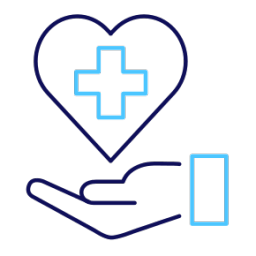 2
1
Conceived to assist individuals requiring additional assistance reaching vaccine provider. Encompasses identification of individuals needing a vaccine provider to come to place of residence, community outreach to ensure people are aware of program, matching recipients with close by at-home providers to provide at-home vaccinations.
North Carolina Department of Health and Human Services along with the Piedmont Triad Regional Council (PTRC) partnered to form an operational team to identify, support and vaccinate at-home individuals.
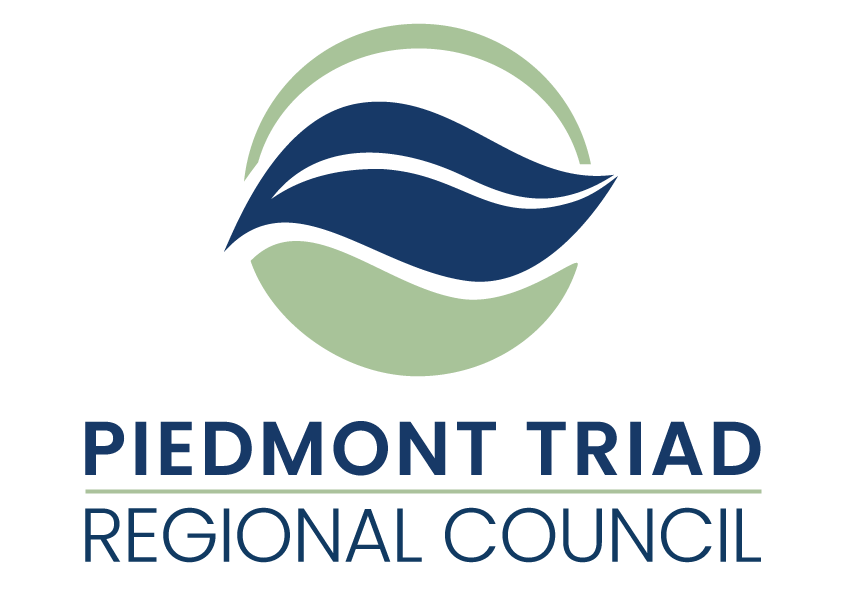 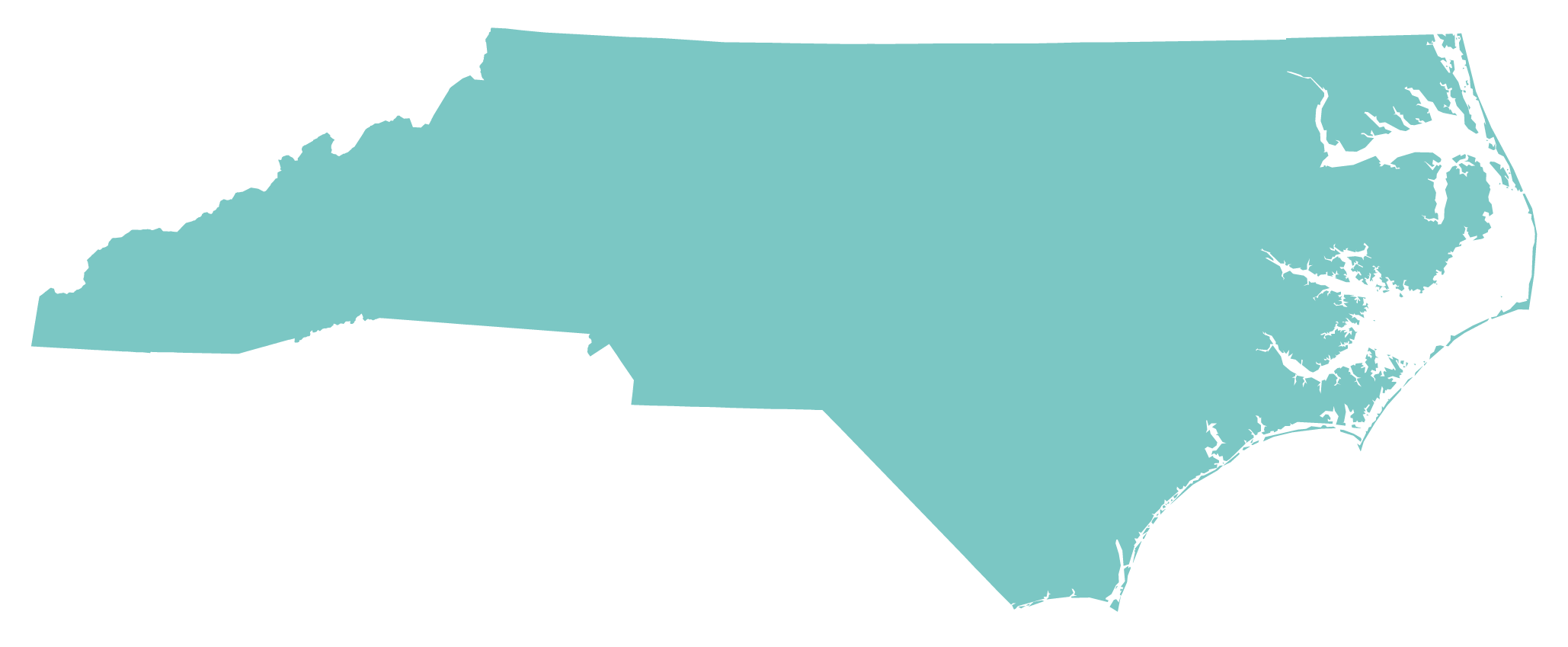 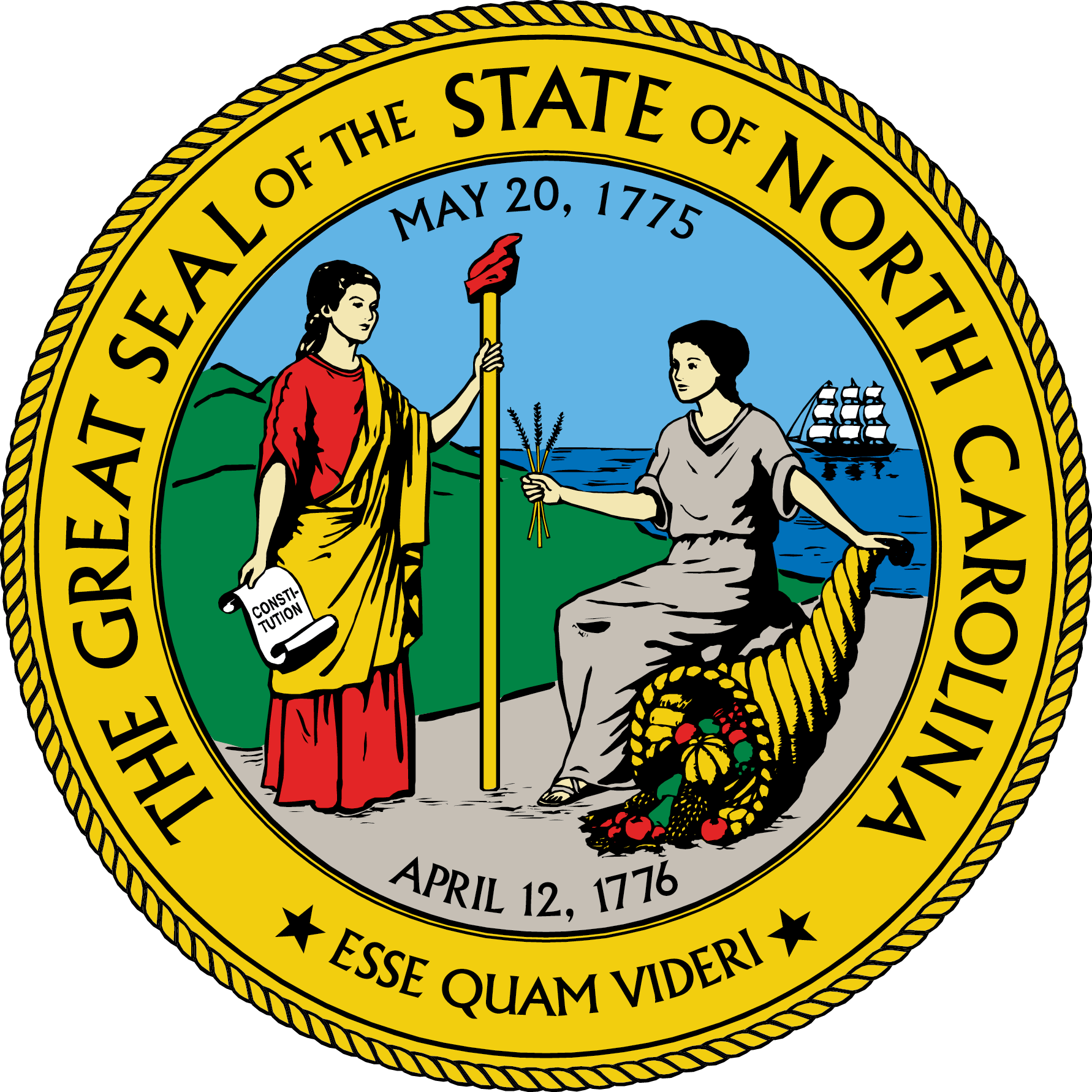 Equity
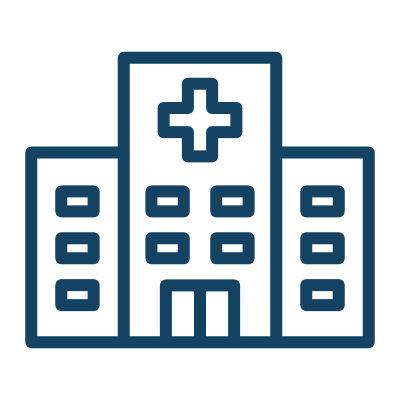 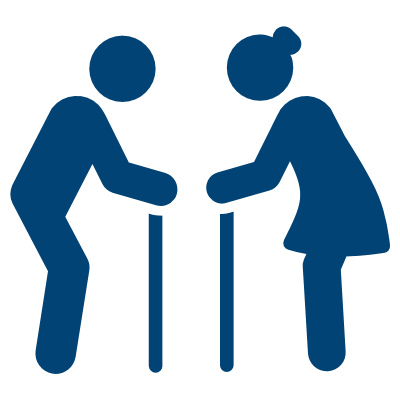 Communications & External Relations
Provider Recruitment & Enrollment
4
3
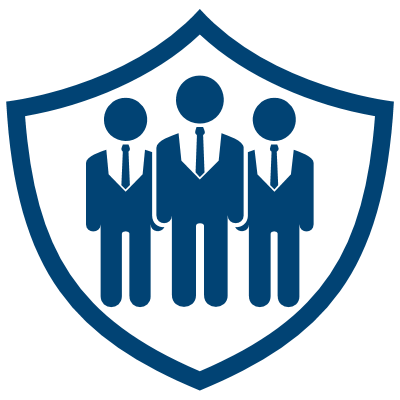 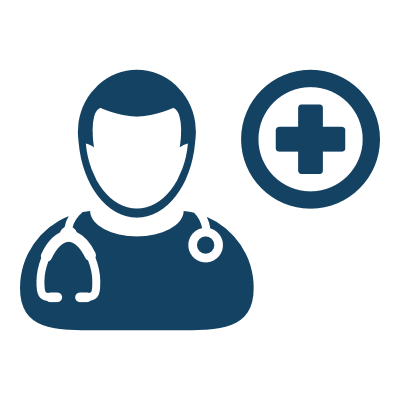 Provide outreach to at-home individuals and their caregivers. Educate public on developments and progress. Engage external partners (churches, organizations, HMP groups, etc.) to help support and accelerate vaccine-at-home program.
Partnership allows visibility into distribution of at-home recipients and vaccine-at-home ready providers. Efforts will be made to onboard additional providers in under-served areas to increase equity and access.
Vaccine-at-home (VaH) Referral process
2. Data Repository
3. Scheduling
1. Intake Request
4. Vaccination
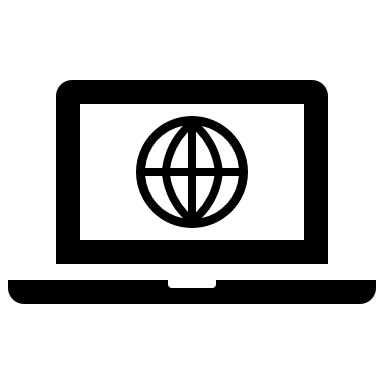 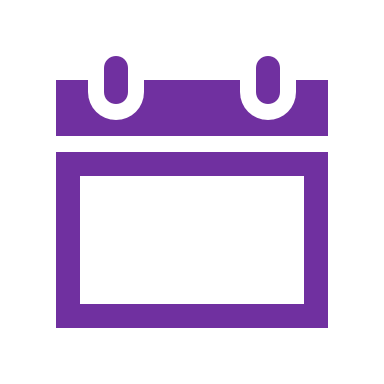 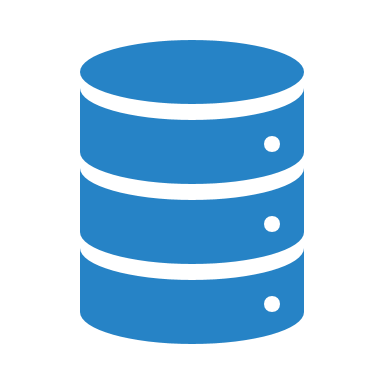 Requestor may enter VaH request via WEBFORM
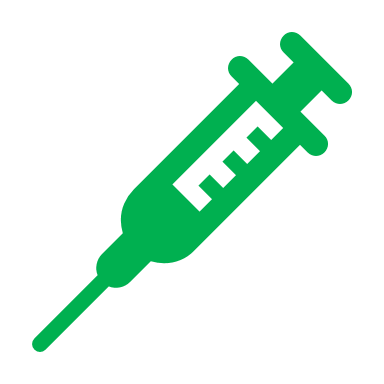 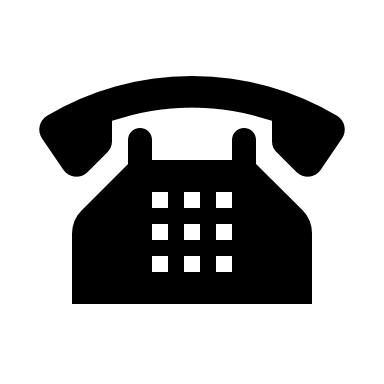 VaH will collect patient demographics, address and other pertinent information for scheduling

VaH will find provider match based on client location
Provider will contact client to schedule appointment and confirm vaccination location
Provider will administer vaccine at scheduled time and place
Requestor may call VaH request hotline at 866-303-0026
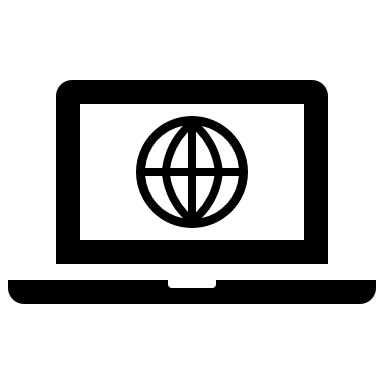 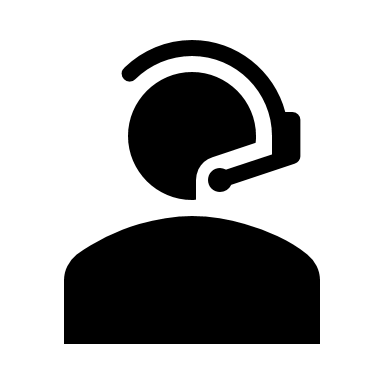 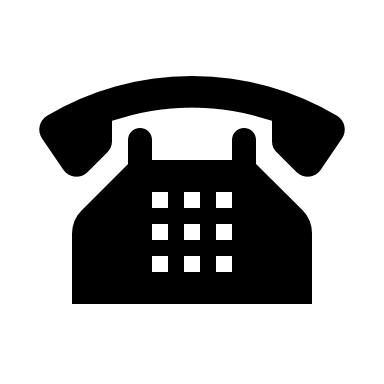 Requestor may call DHHS call center
 Call center agent will enter info into webform or provide VaH hotline number
FAQs
FAQs